YOUR LOGO
时间管理
活动策划PPT模板
FOUR TIPS FOR EFFICIENT TIME MANAGEMENT
主讲人：xiazaii
演讲时间：20XX
YOUR LOGO
目录  —
记录时间
01
RECORDING TIME
要事为先
02
THE MAIN THING IS FIRST
二八原则
03
28 PRINCIPLES
有效管理
04
EFFECTIVE MANAGEMENT
输入目录关键字
CREATIVE PRESENTATION TEMPLATE
YOUR LOGO
请输入正文文本内容，根据内容复制粘贴到这里，最好符合模板主题，请输入正文文本内容，根据内容复制粘贴到这里，最好符合模板主题请输入正文文本内容，
请输入正文文本内容，根据内容复制粘贴到这里，最好符合模板主题
请输入正文文本内容，根据内容复制粘贴到这里，最好符合模板主题
请输入正文文本内容，根据内容复制粘贴到这里，最好符合模板主题
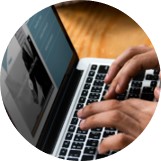 输入目录关键字
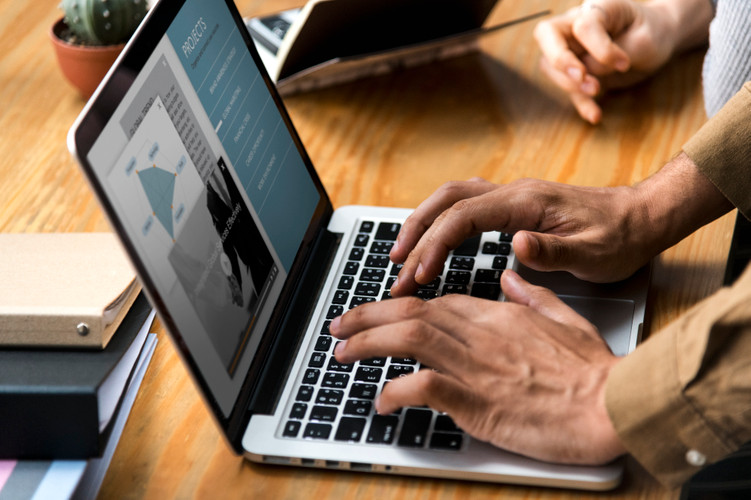 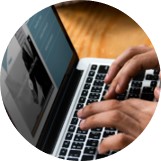 CREATIVE PRESENTATION TEMPLATE
YOUR LOGO
单击添加标题
单击文本框，可修改文字内容，调整文字颜色和大小，祝你使用愉快。
输入目录关键字
CREATIVE PRESENTATION TEMPLATE
输入目录关键字
CREATIVE PRESENTATION TEMPLATE
YOUR LOGO
<
<
单击添加标题
单击添加标题
单击添加标题
单击文本框，可修改文字内容，调整文字颜色和大小，祝你使用愉快。
单击文本框，可修改文字内容，调整文字颜色和大小，祝你使用愉快。
单击文本框，可修改文字内容，调整文字颜色和大小，祝你使用愉快。
输入目录关键字
CREATIVE PRESENTATION TEMPLATE
YOUR LOGO
单击添加标题
66
单击文本框，可修改文字内容，调整文字颜色和大小，祝你使用愉快。
%
输入目录关键字
40
单击文本框，可修改文字内容，调整文字颜色和大小，祝你使用愉快。
%
CREATIVE PRESENTATION TEMPLATE
YOUR LOGO
关键字
请在此输入您的文字内容或者粘贴复制的文本到此处，请在此输入您的文字内容
关键字
请在此输入您的文字内容或者粘贴复制的文本到此处，请在此输入您的文字内容
单击添加标题
关键字
请在此输入您的文字内容或者粘贴复制的文本到此处，请在此输入您的文字内容
输入目录关键字
单击文本框，可修改文字内容，调整文字颜色和大小，祝你使用愉快。
关键字
请在此输入您的文字内容或者粘贴复制的文本到此处，请在此输入您的文字内容
CREATIVE PRESENTATION TEMPLATE
输入目录关键字
CREATIVE PRESENTATION TEMPLATE
YOUR LOGO
关键字
关键字
关键字
关键字
输入目录关键字
Your Title Here
Your Title Here
Your Title Here
Your Title Here
请在此输入您的文字内容或者粘贴复制的文本到此处，请在此输入您的文字内容
请在此输入您的文字内容或者粘贴复制的文本到此处，请在此输入您的文字内容
请在此输入您的文字内容或者粘贴复制的文本到此处，请在此输入您的文字内容
请在此输入您的文字内容或者粘贴复制的文本到此处，请在此输入您的文字内容
CREATIVE PRESENTATION TEMPLATE
YOUR LOGO
1
2
关键字
关键字
请输入正文文本内容，根据内容复制粘贴到这里，最好符合模板主题，请输入正文文本内容，根据内容复制粘贴到这里，最好符合模板主题请输入正文文本内容，
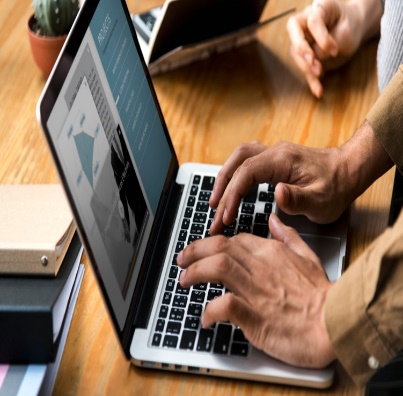 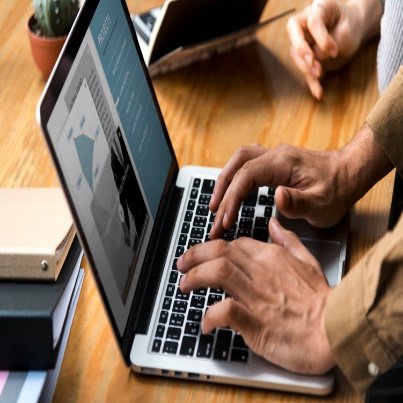 47%
关键字
47%
关键字
输入目录关键字
请输入正文文本内容，根据内容复制粘贴到这里，最好符合模板主题，请输入正文文本内容
请输入正文文本内容，根据内容复制粘贴到这里，最好符合模板主题，请输入正文文本内容
CREATIVE PRESENTATION TEMPLATE
输入目录关键字
CREATIVE PRESENTATION TEMPLATE
YOUR LOGO
关键字
关键字
20%
88%
请输入正文文本内容，根据内容复制粘贴到这里，最好符合模板主题，请输入正文文本内容
请输入正文文本内容，根据内容复制粘贴到这里，最好符合模板主题，请输入正文文本内容
输入目录关键字
关键字
关键字
35%
50%
请输入正文文本内容，根据内容复制粘贴到这里，最好符合模板主题，请输入正文文本内容
请输入正文文本内容，根据内容复制粘贴到这里，最好符合模板主题，请输入正文文本内容
CREATIVE PRESENTATION TEMPLATE
YOUR LOGO
75%
55%
40%
39%
单击添加标题
30%
单击文本框，可修改文字内容，调整文字颜色和大小，祝你使用愉快。
输入目录关键字
CREATIVE PRESENTATION TEMPLATE
2019.09
2019.12
2019.06
2020.03
2019.03
YOUR LOGO
时间管理
感谢各位的聆听
FOUR TIPS FOR EFFICIENT TIME MANAGEMENT
主讲人：xiazaii
演讲时间：20XX